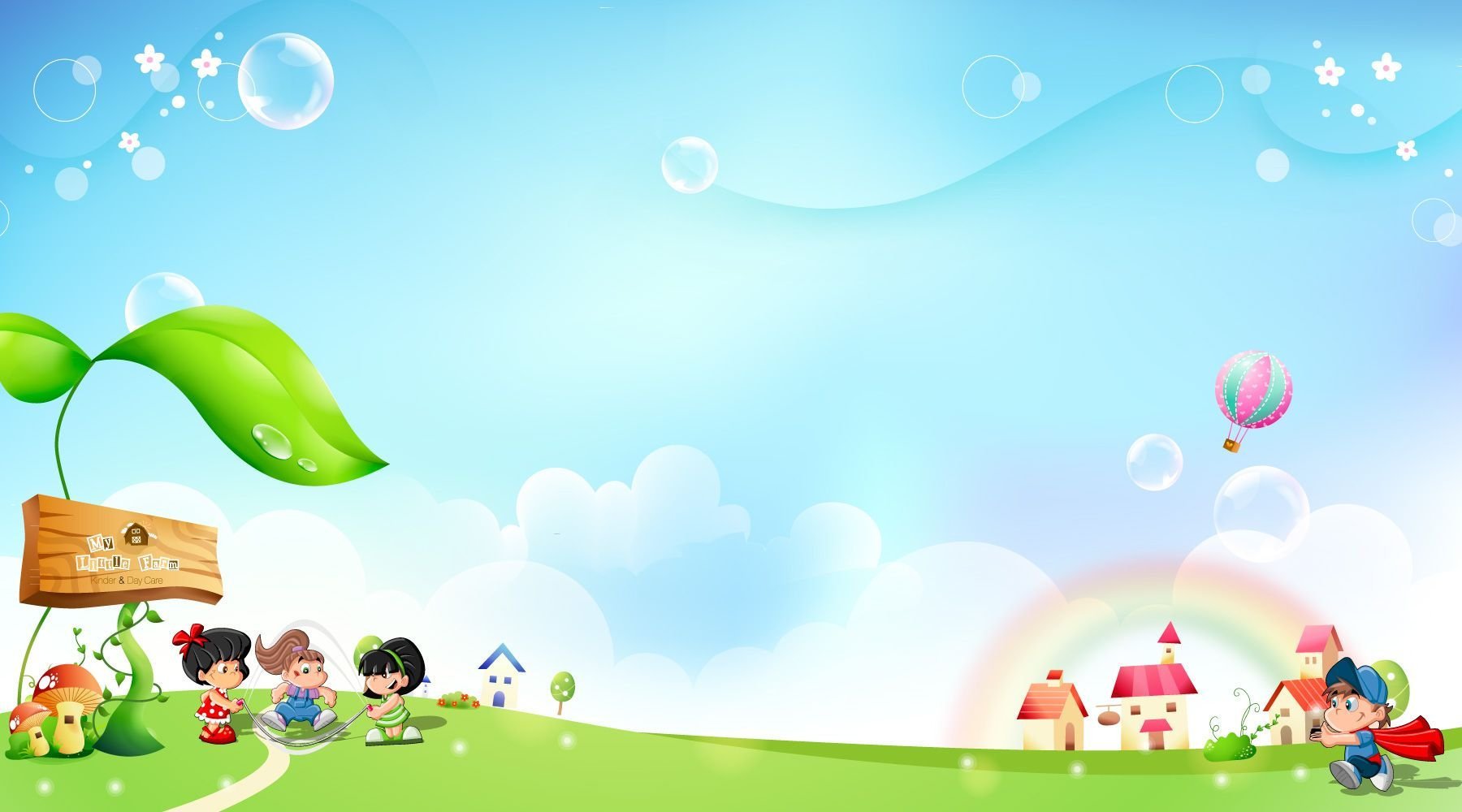 Визитная карточка 



«Педагог дополнительного образования 2023»
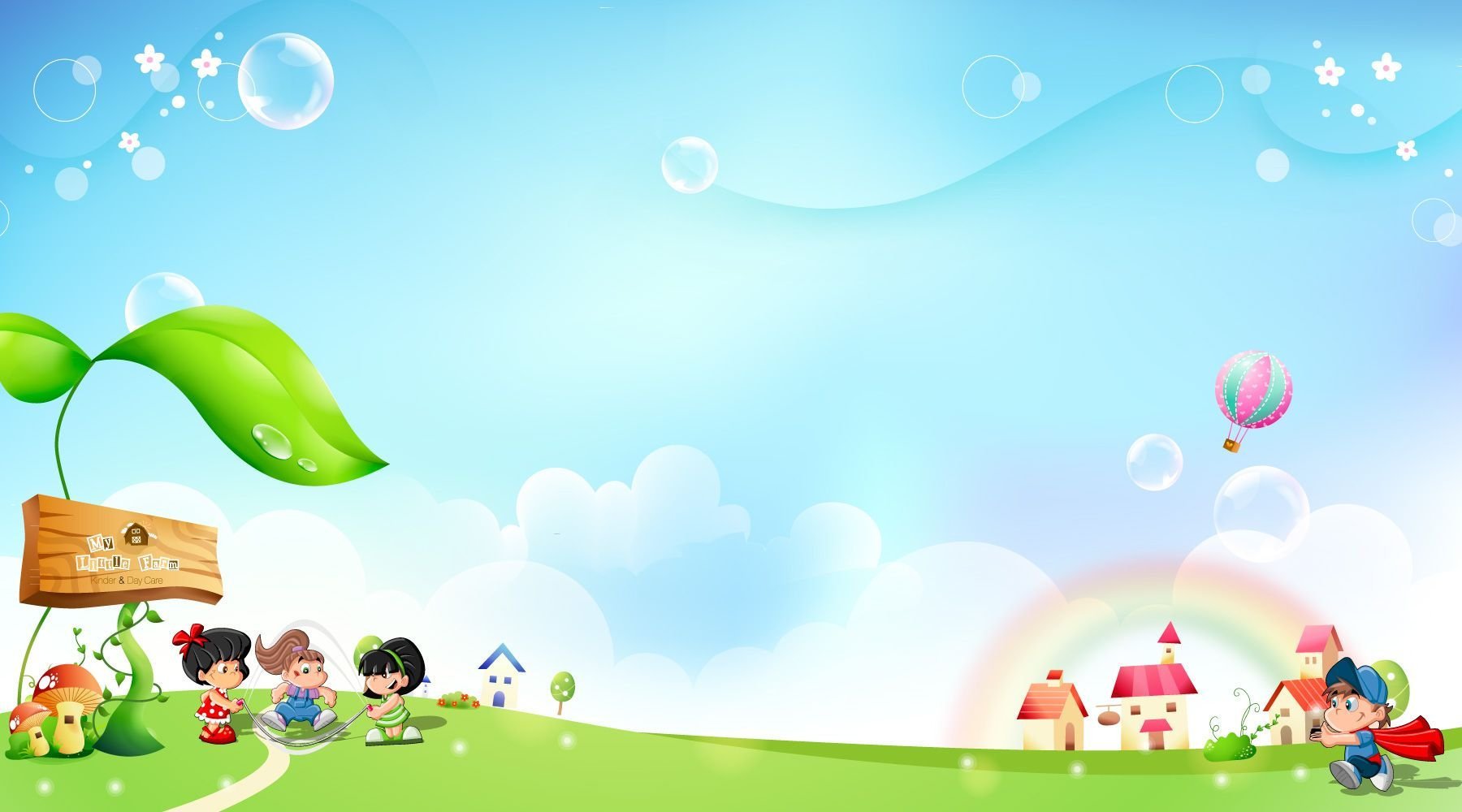 Шамрай Юлия Петровна
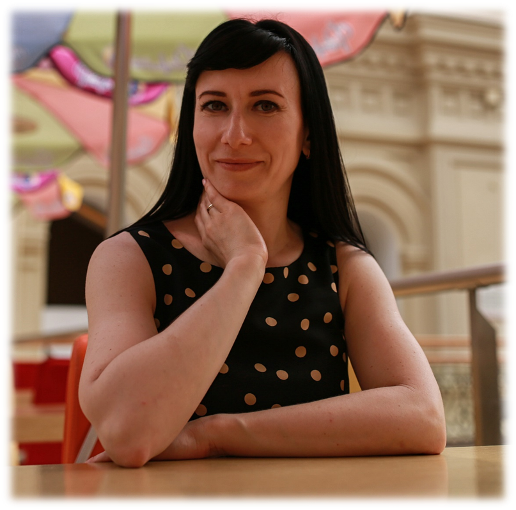 Педагог дополнительного образования МБДОУ детский сад «Радуга»
п. Тазовский
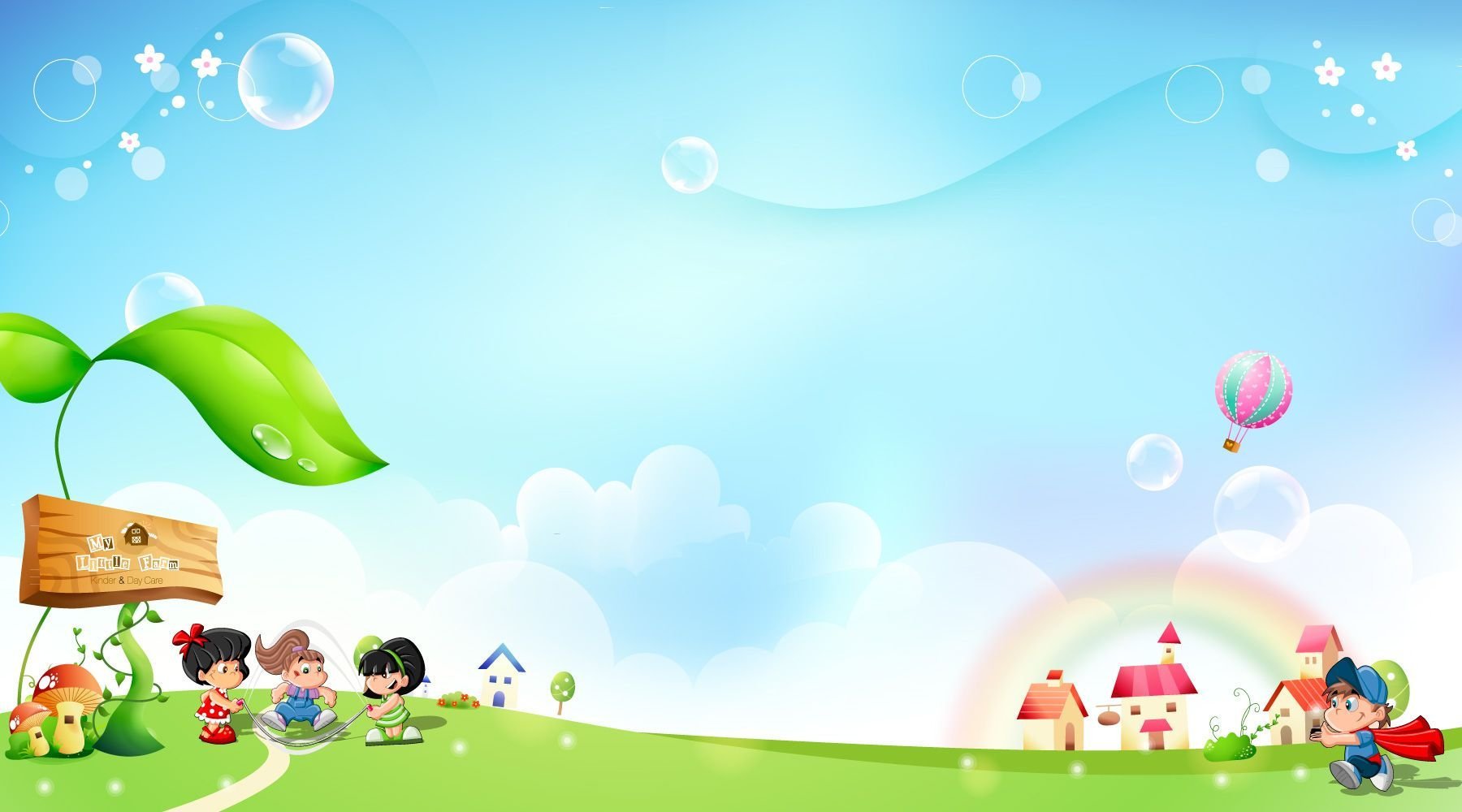 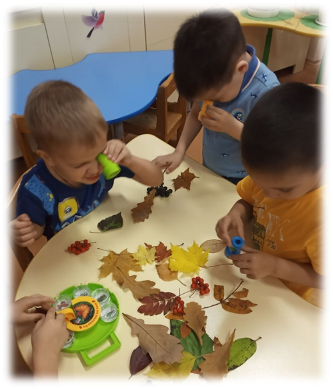 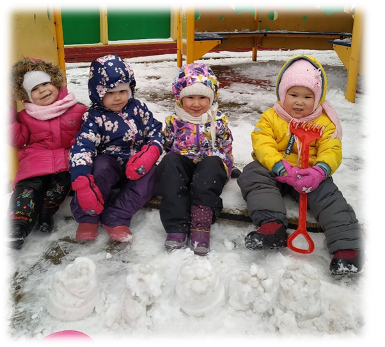 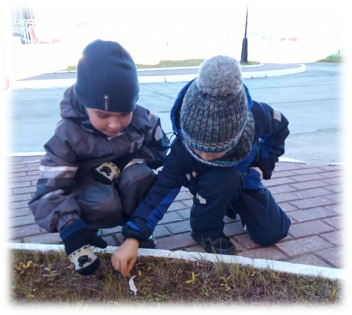 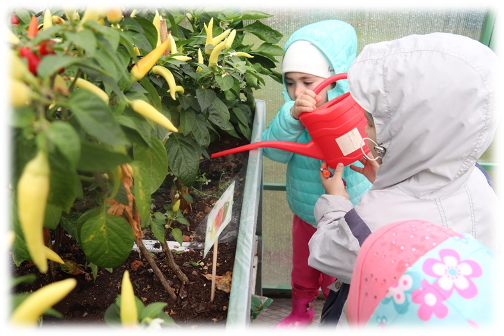 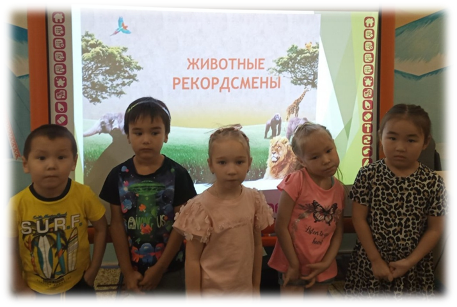 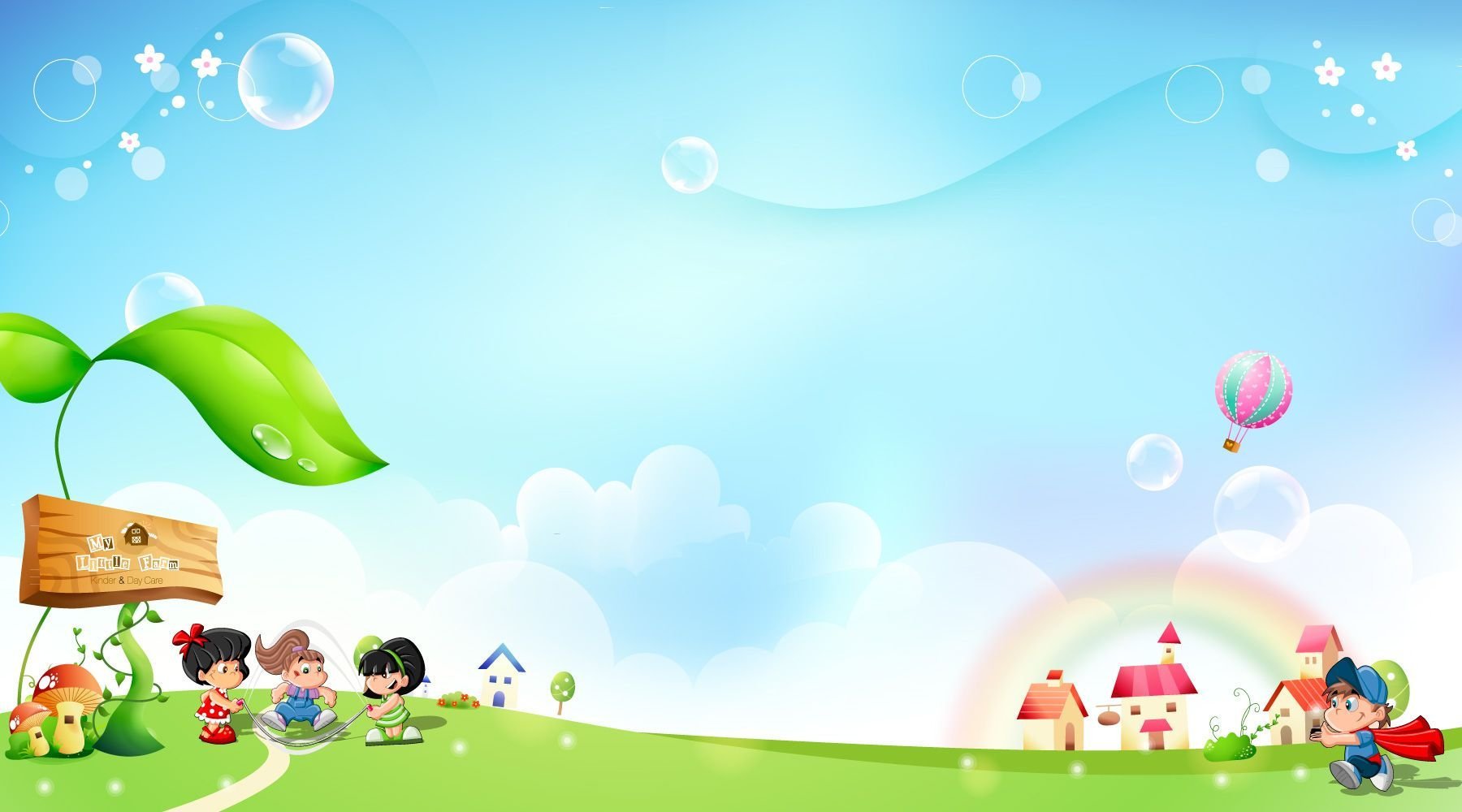 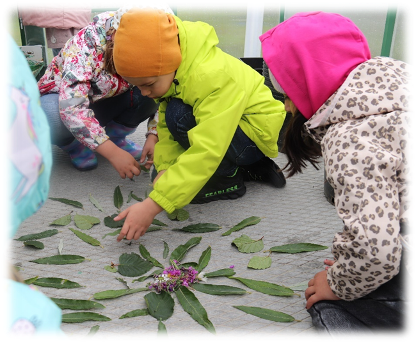 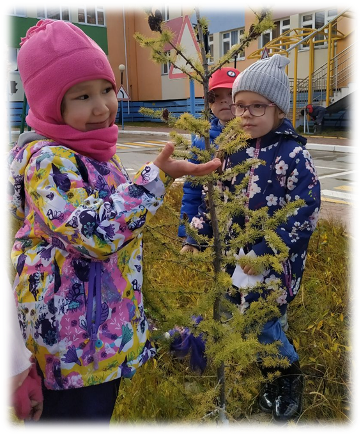 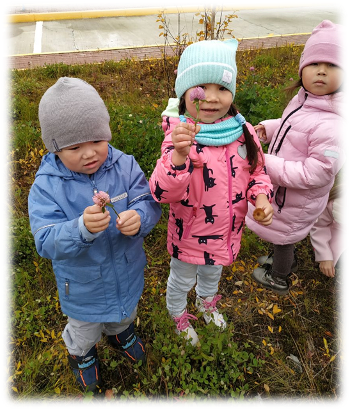 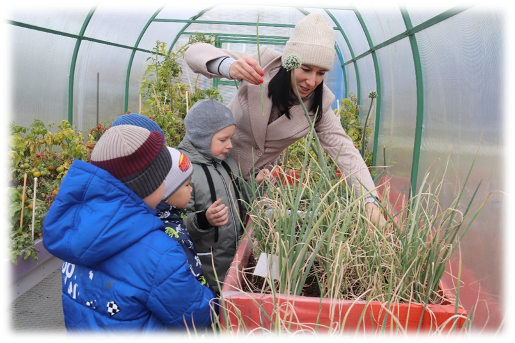 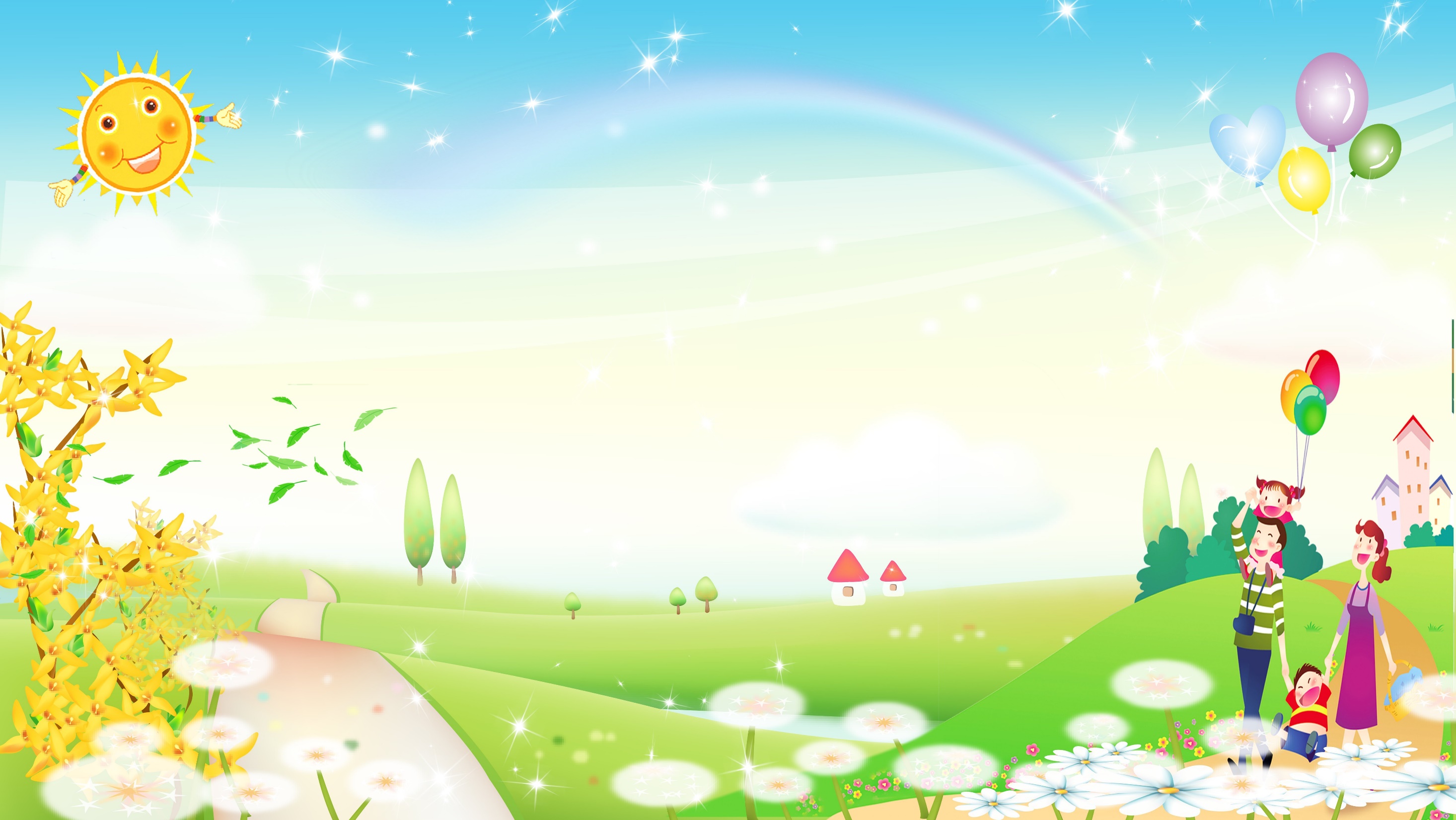 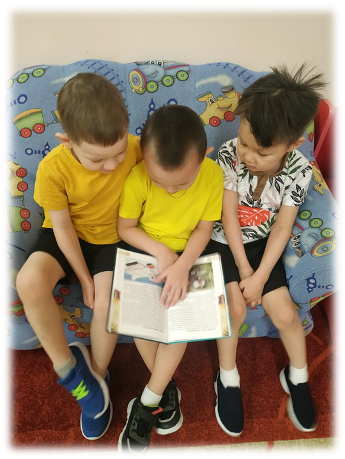 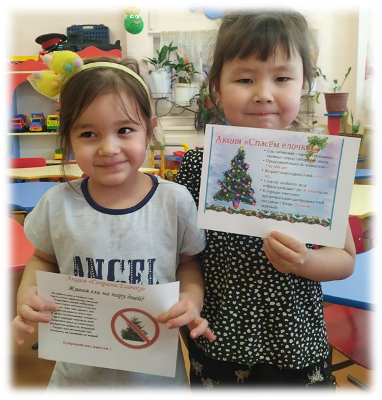 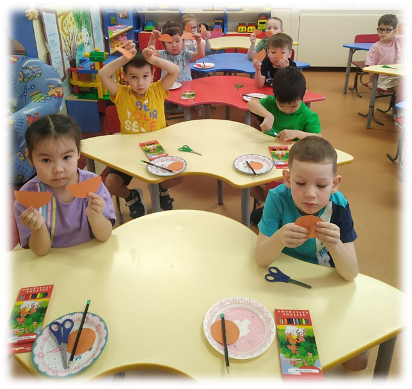 Мой девиз
С детьми всегда должна быть рядом,
Даря тепло и согревая взглядом
Их в мир прекрасного вести,
И помнить заповедь «Не навреди!»
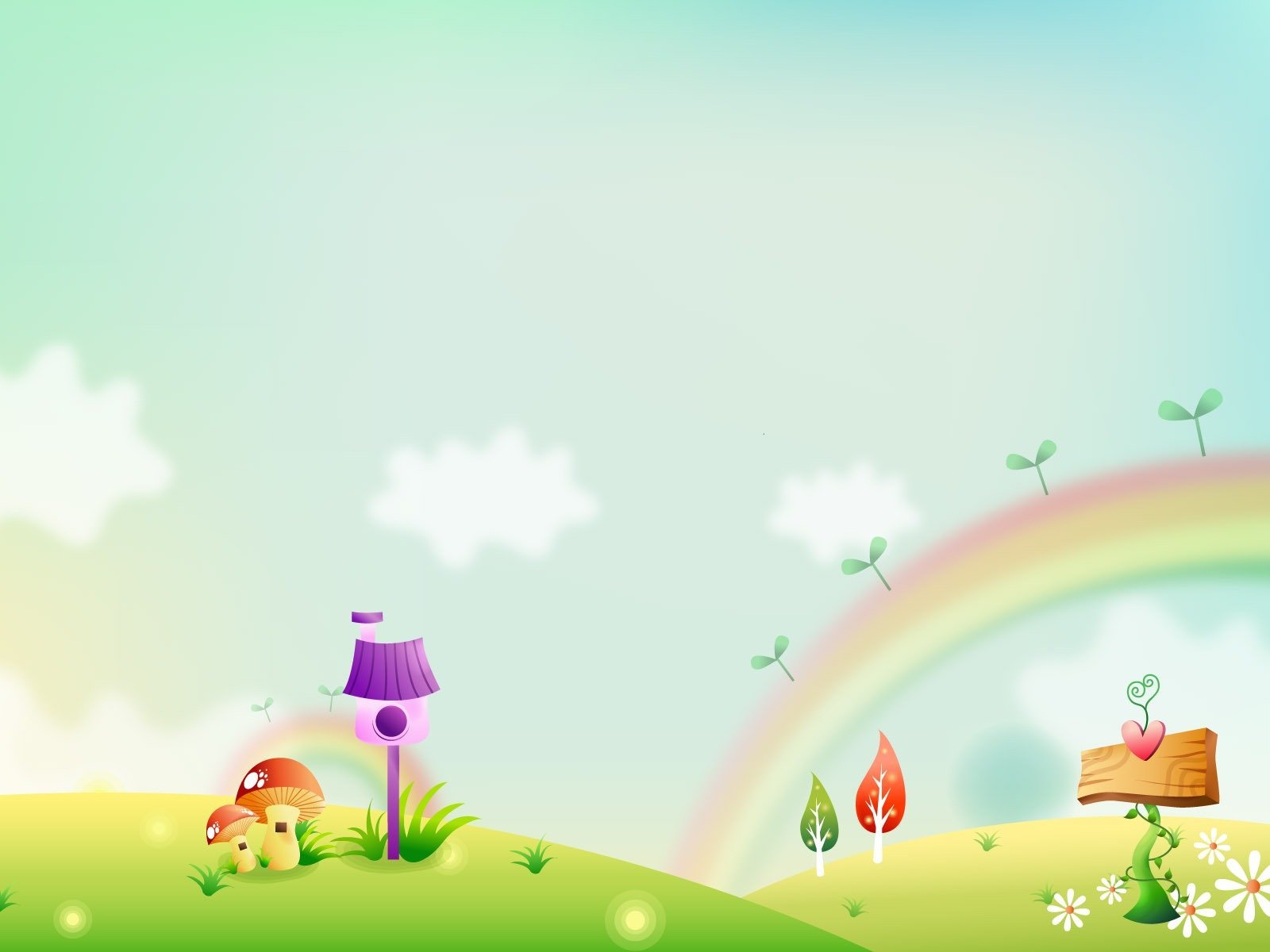 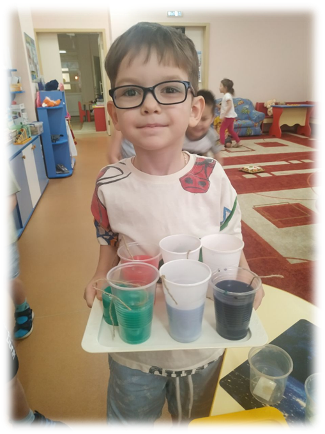 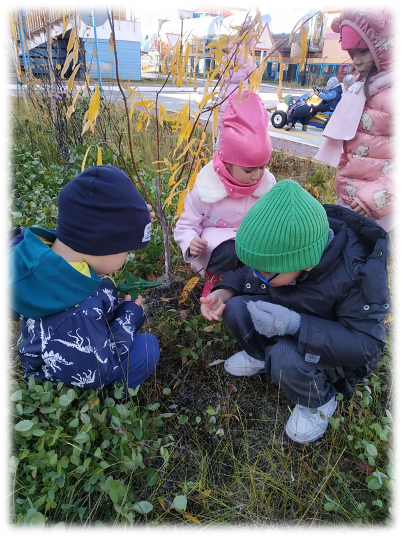 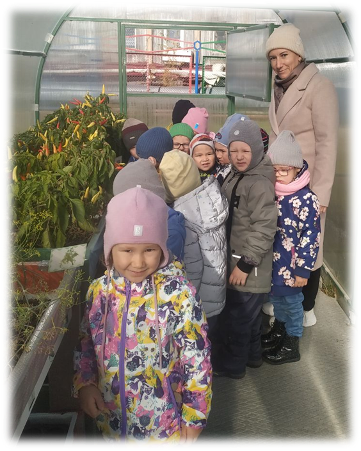 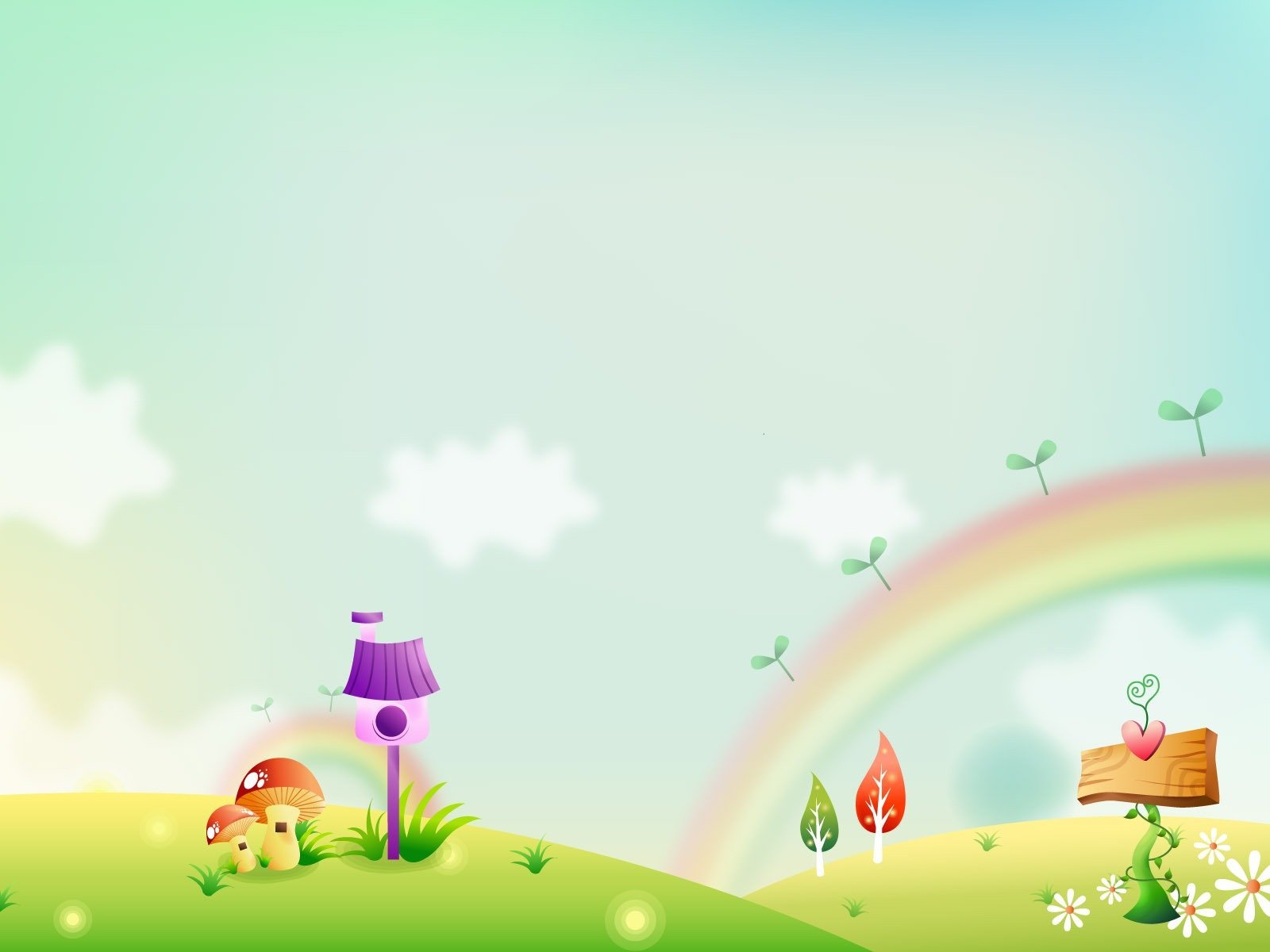 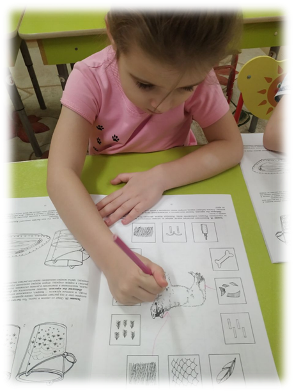 Экология
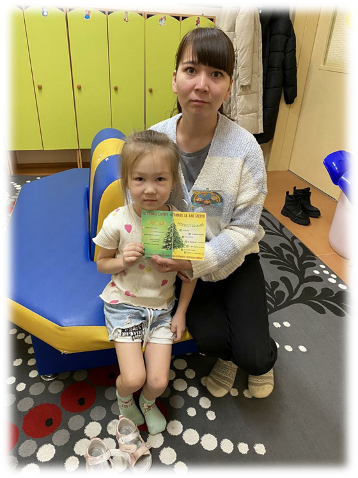 фото
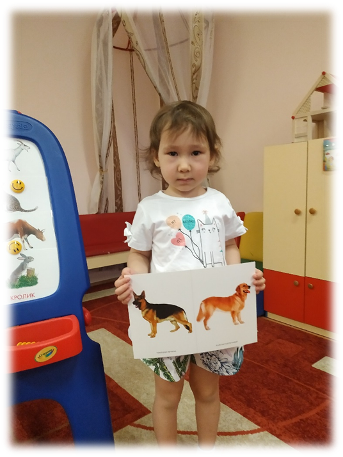 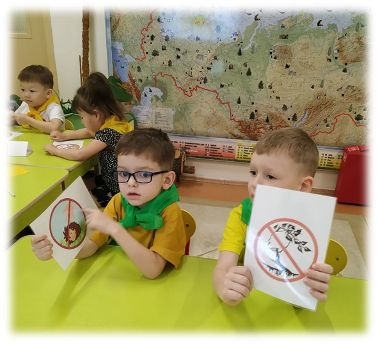 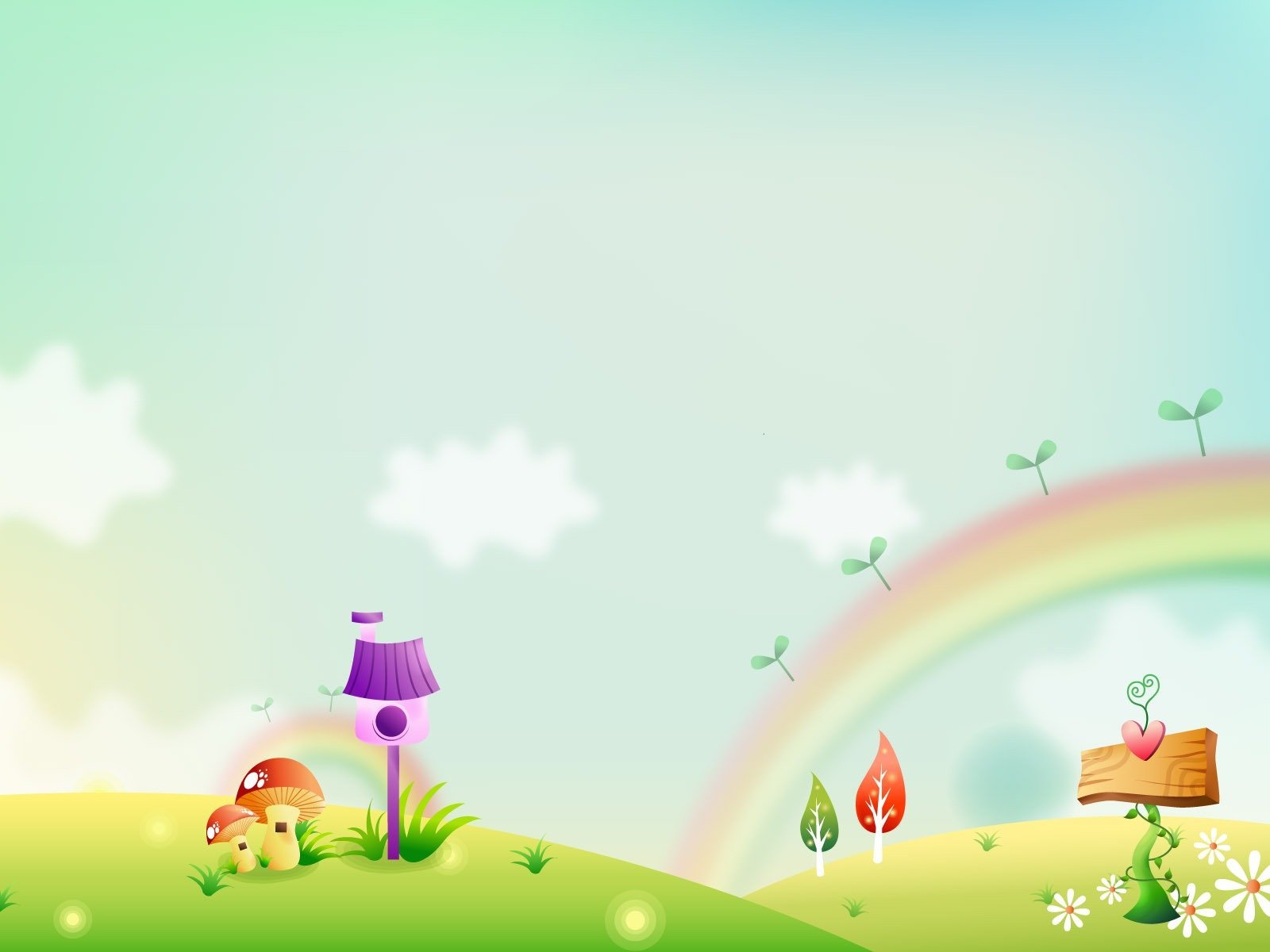 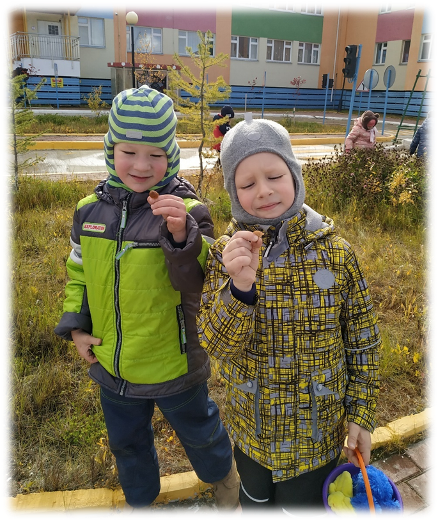 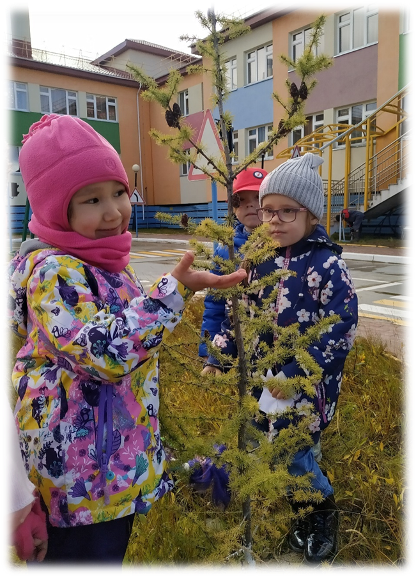 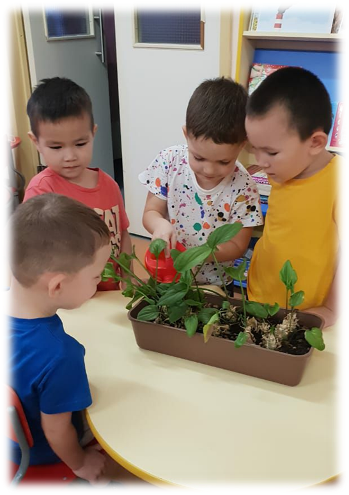 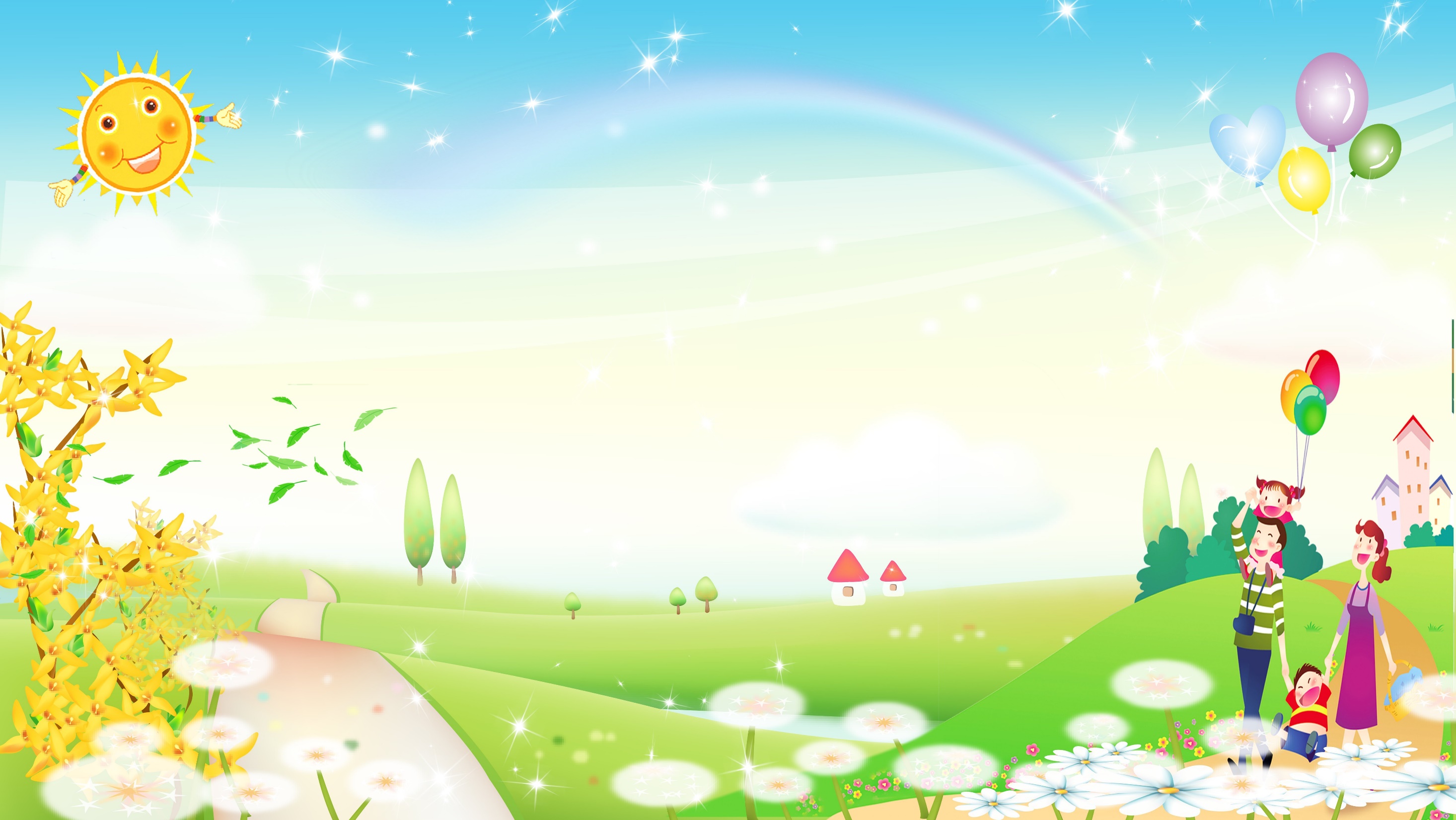 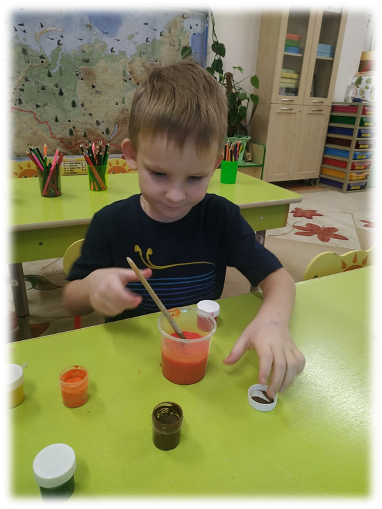 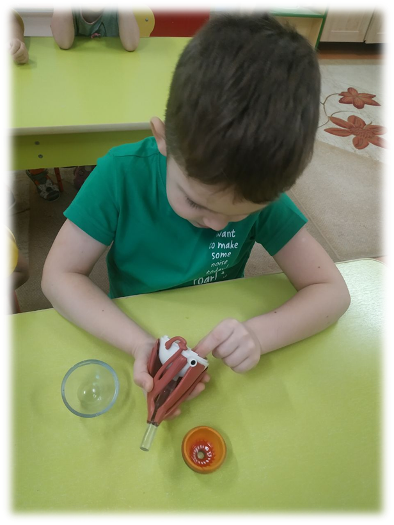 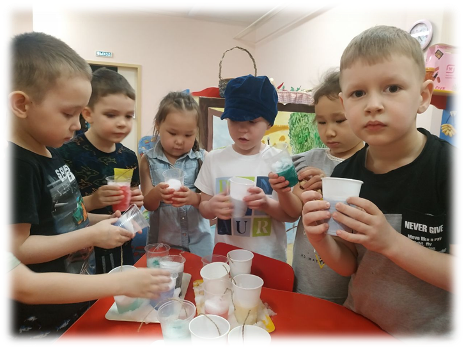 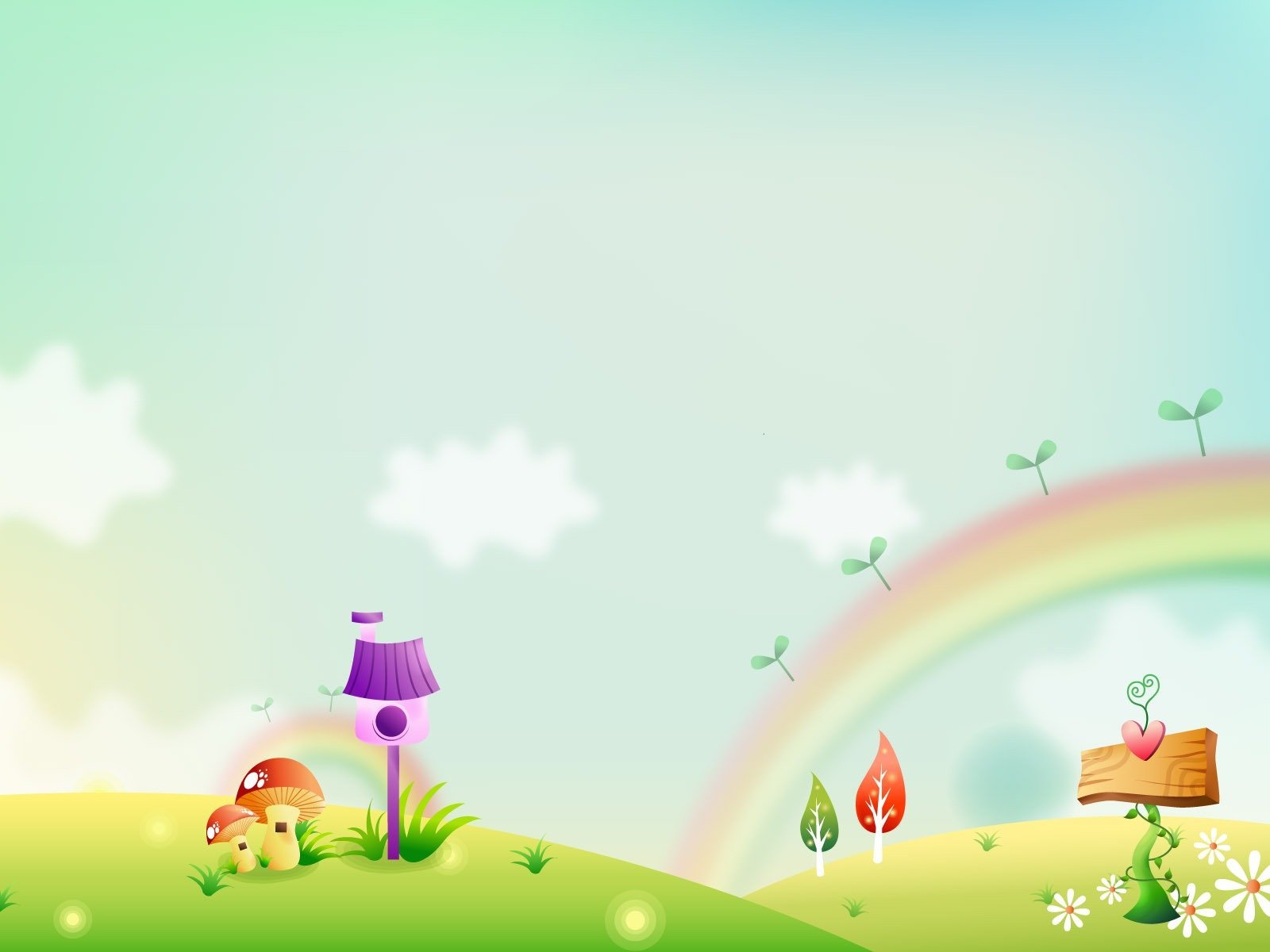 Предметно-пространственная среда
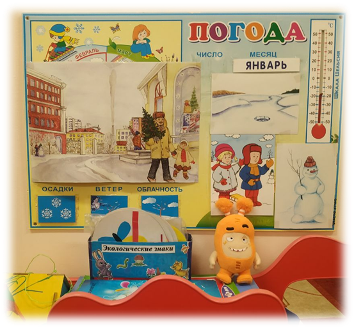 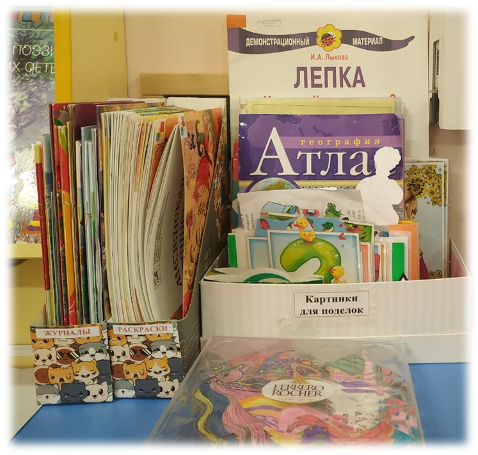 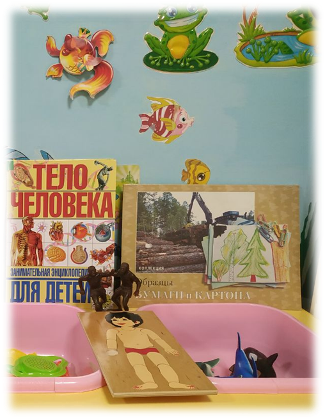 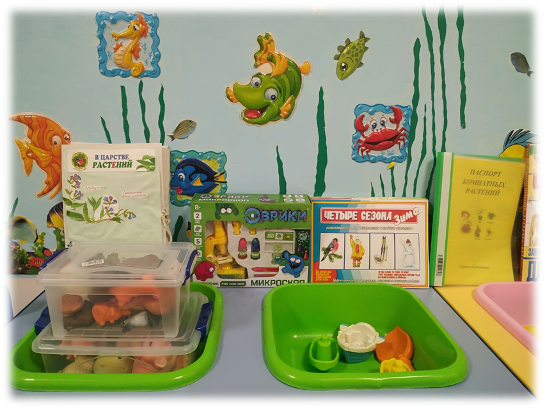 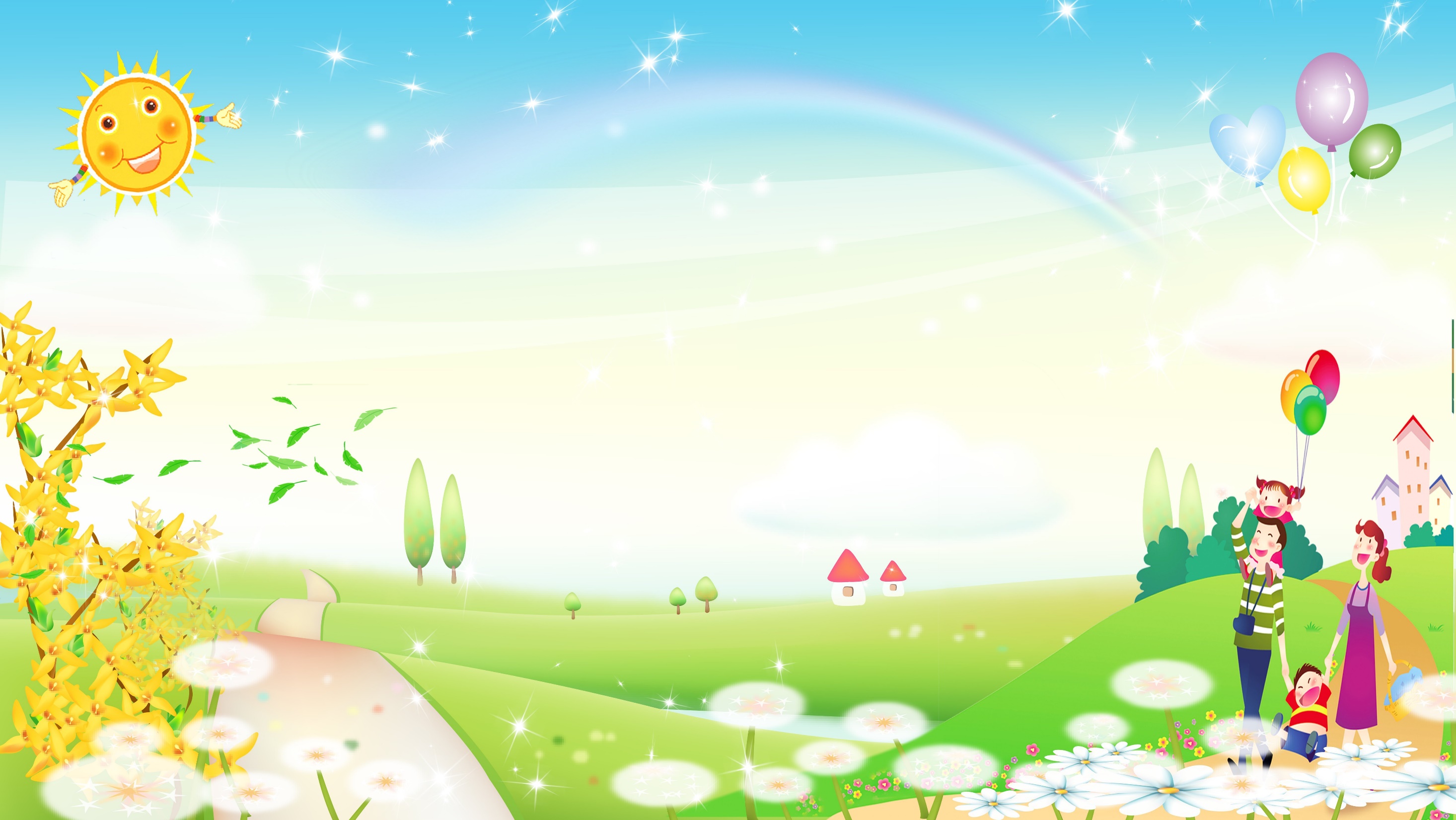 Самообразование
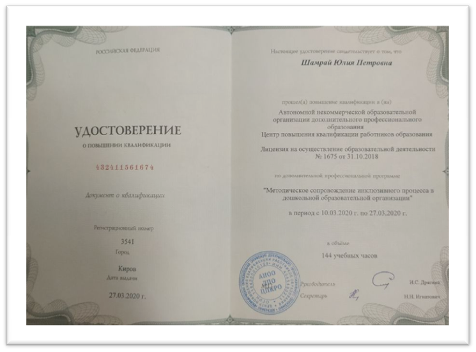 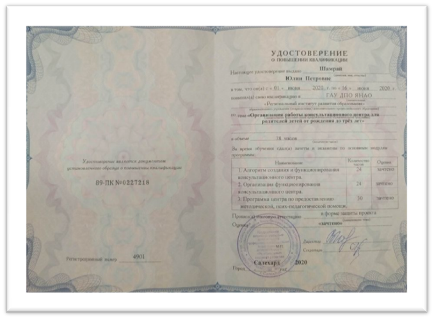 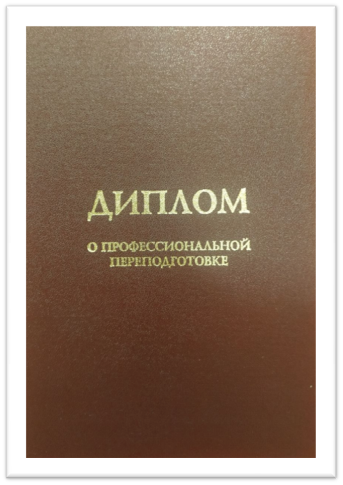 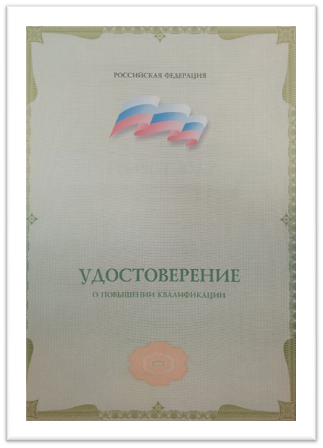 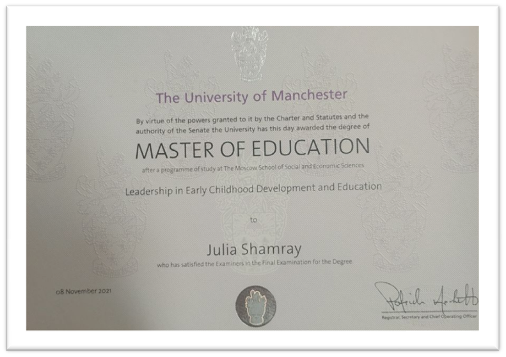 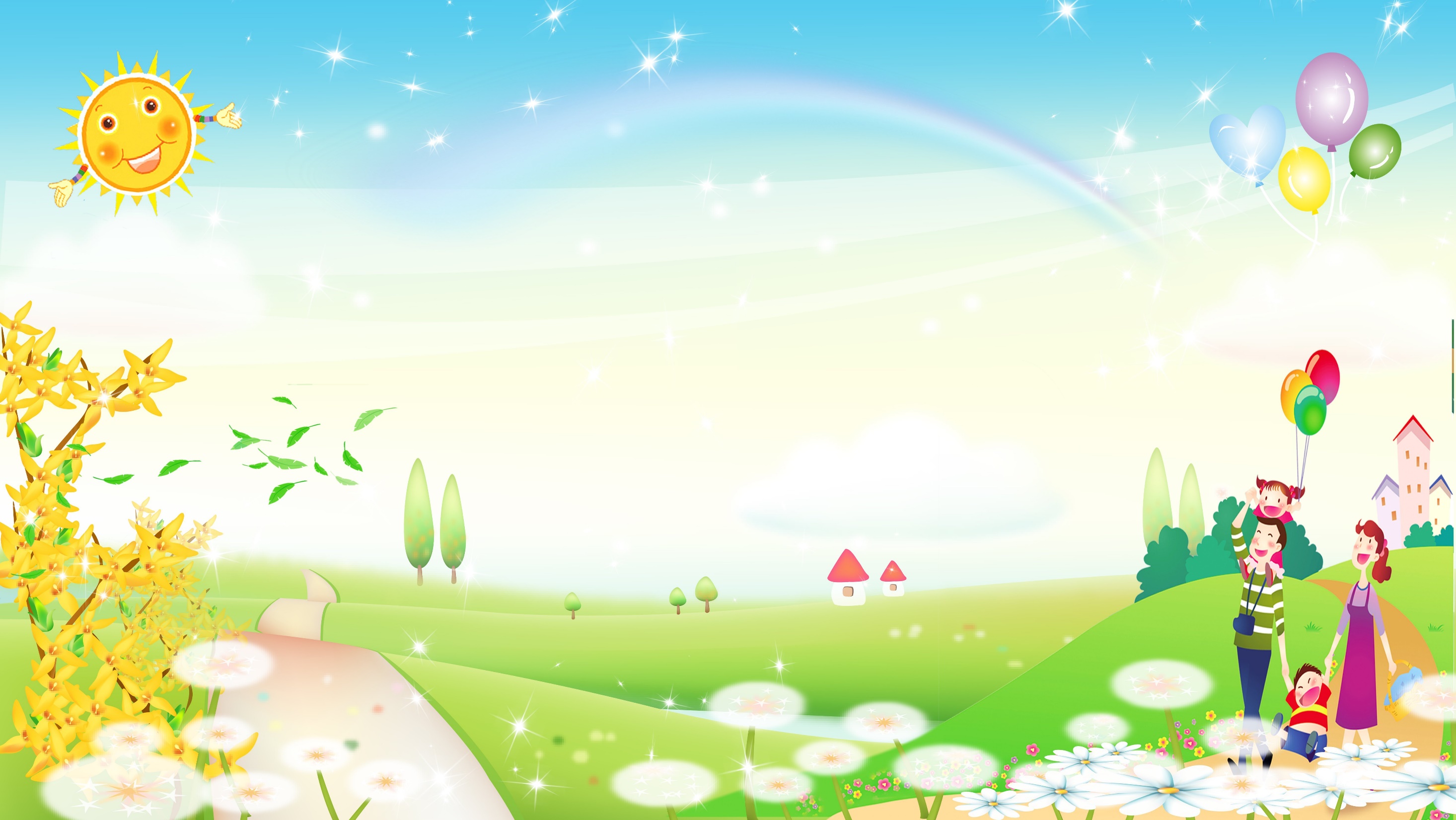 Мои награды и грамоты
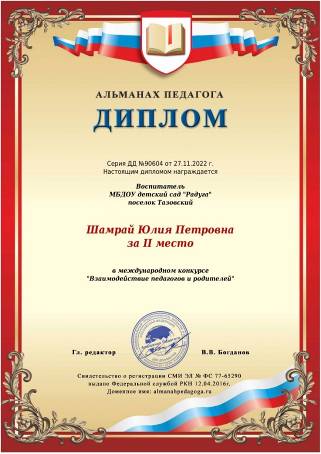 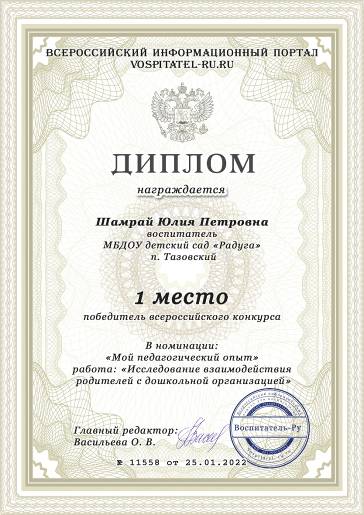 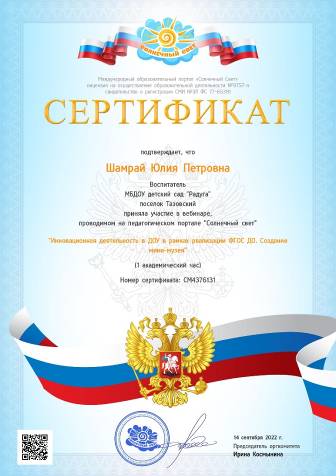 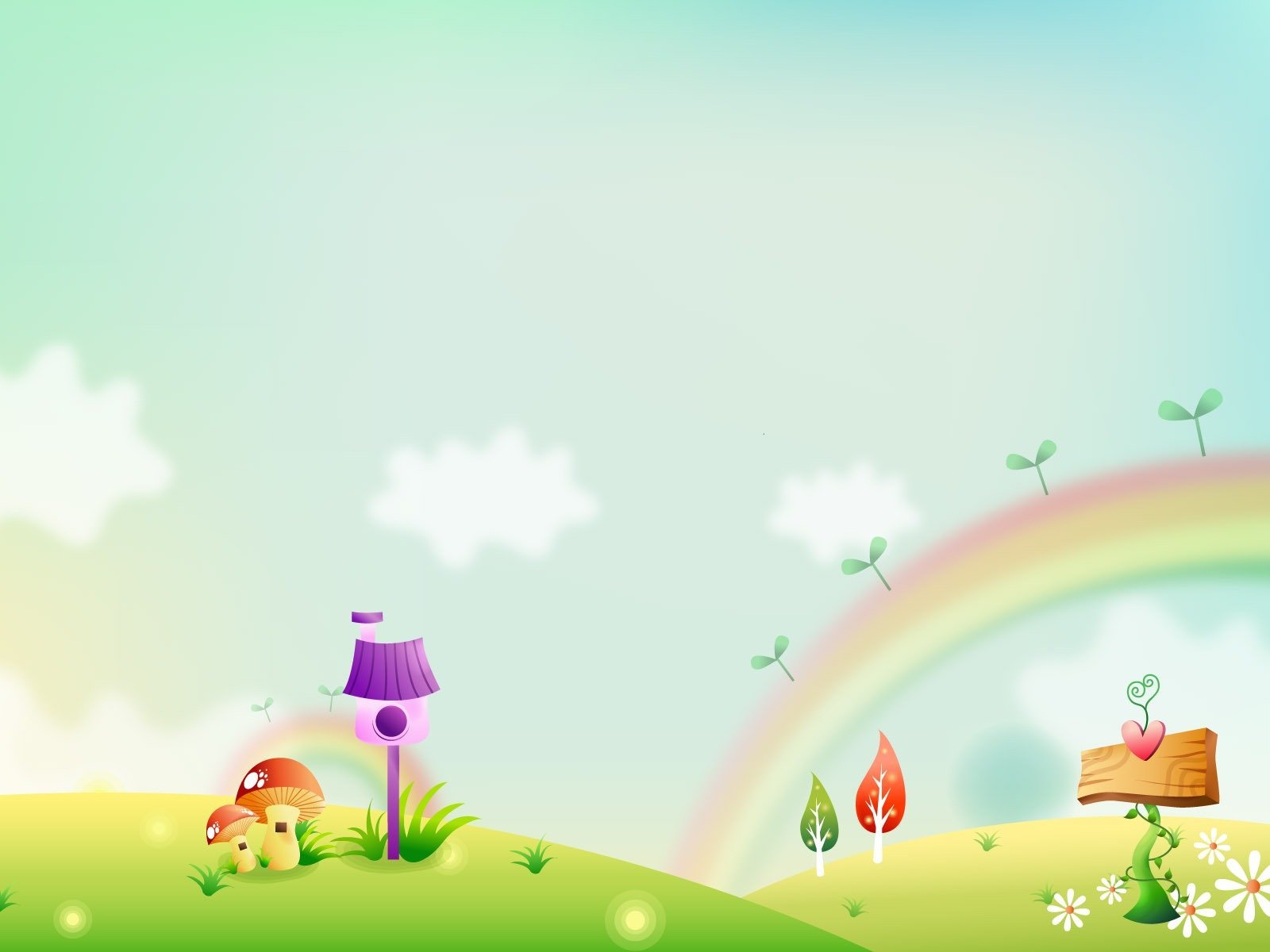 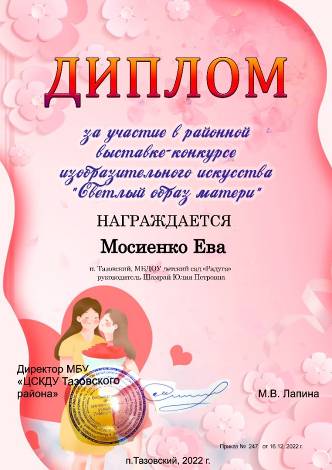 Успехи детей
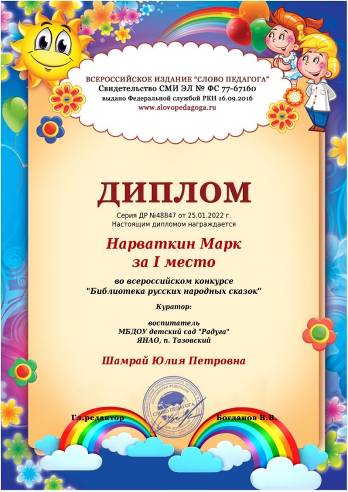 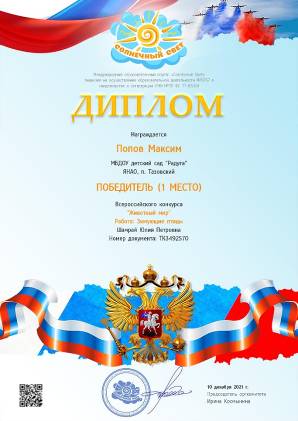 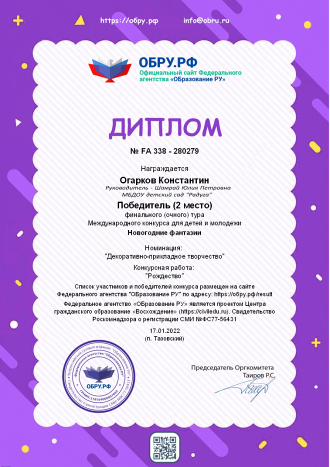 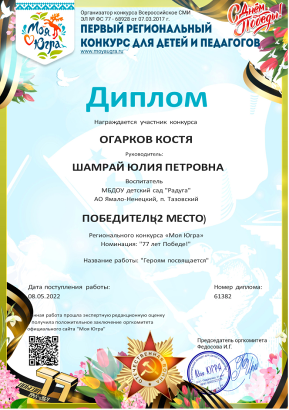 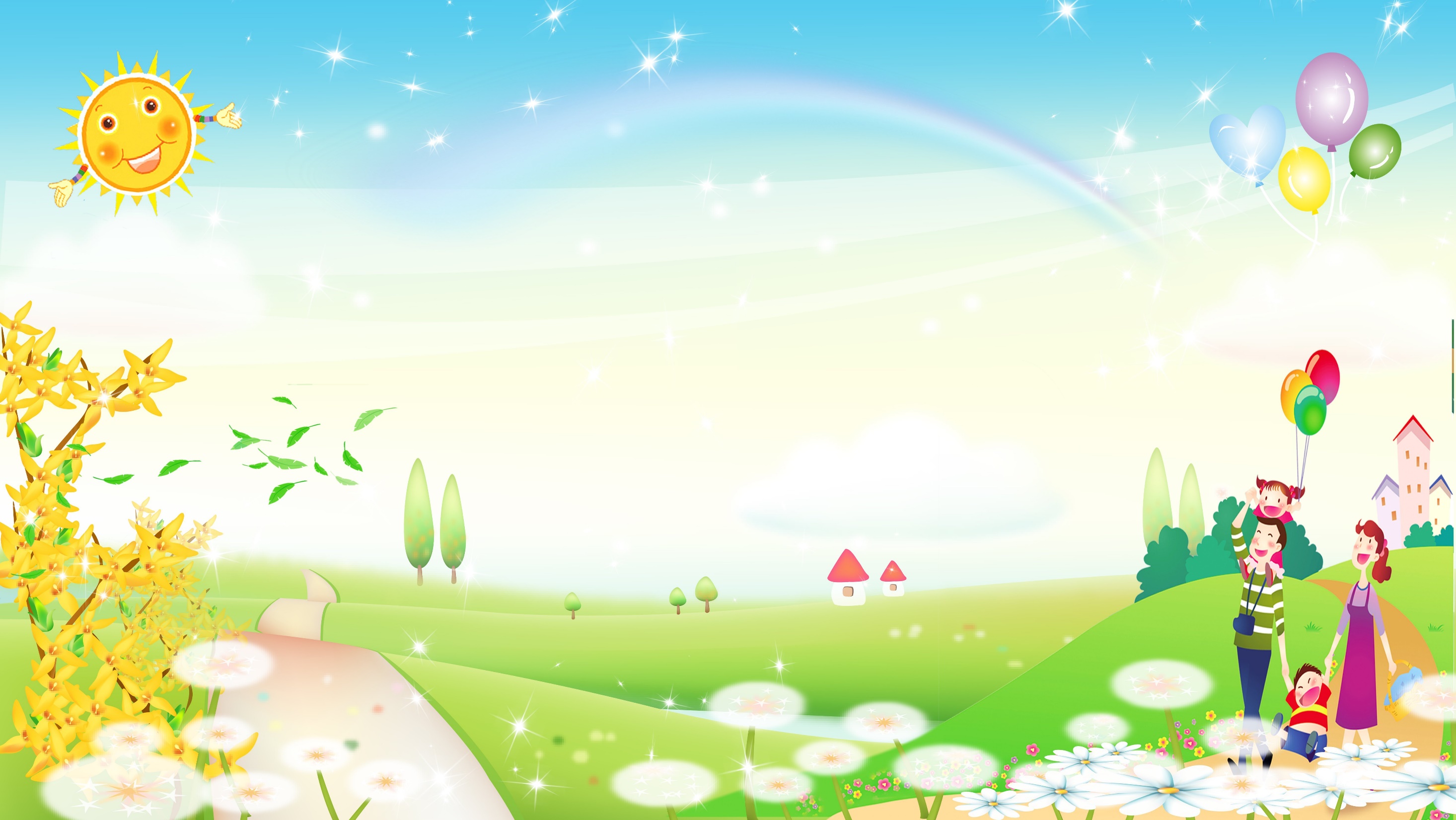 Общественная и профессиональная деятельность
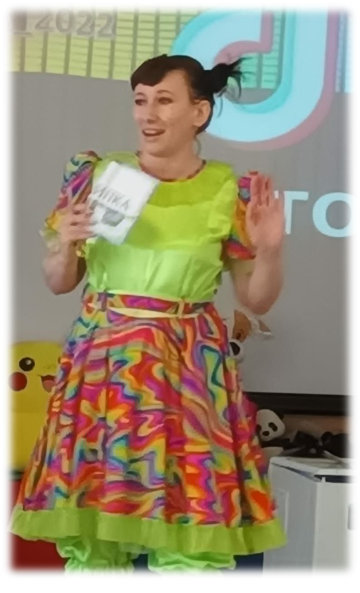 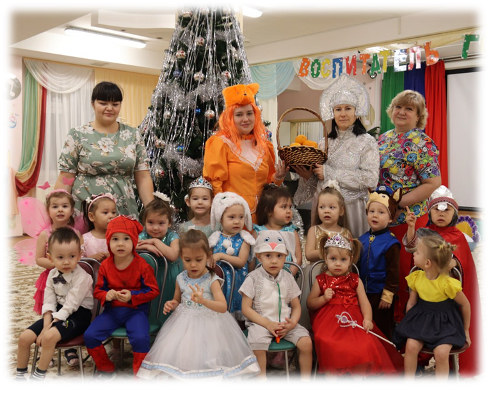 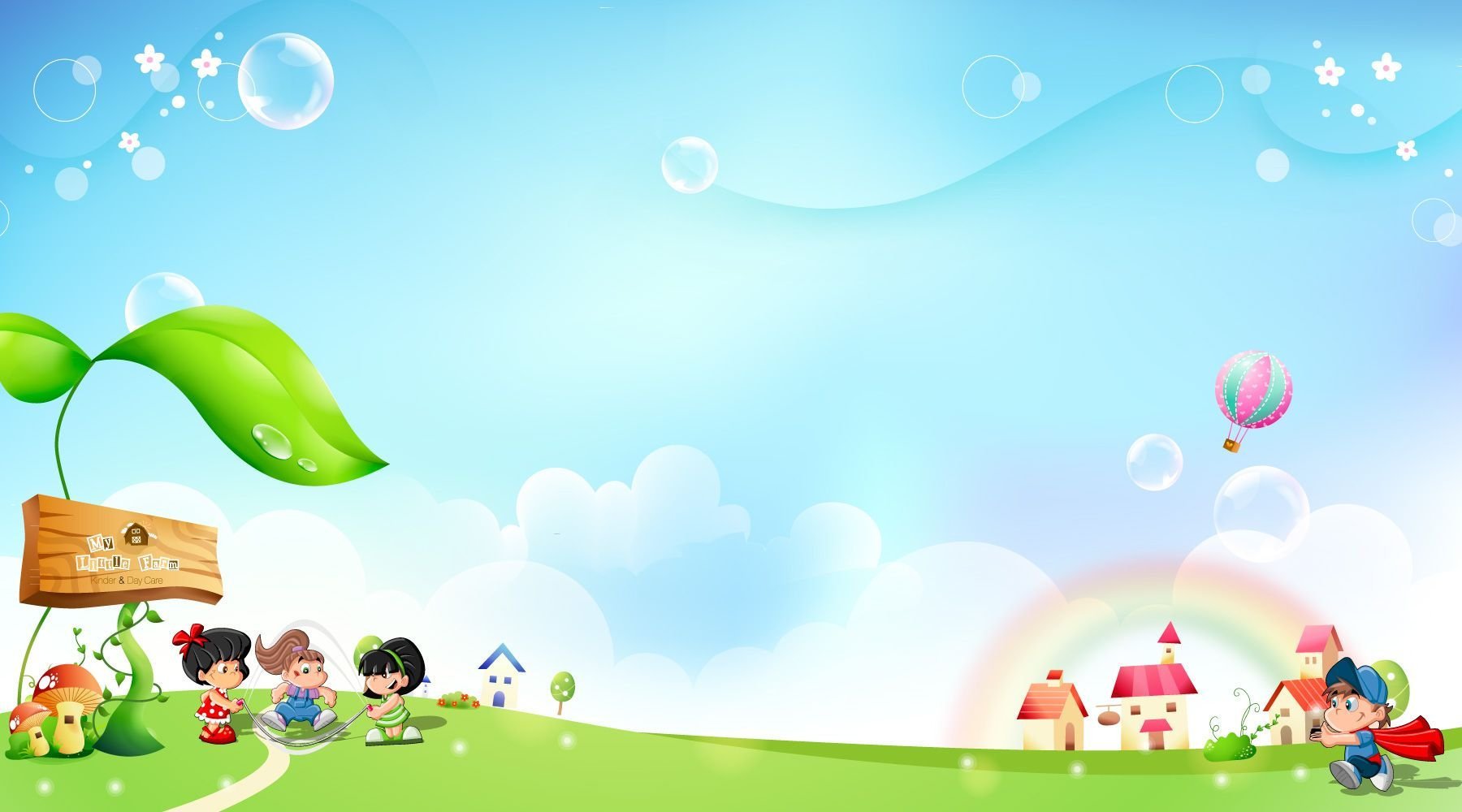 Личный сайт
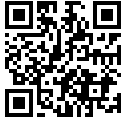 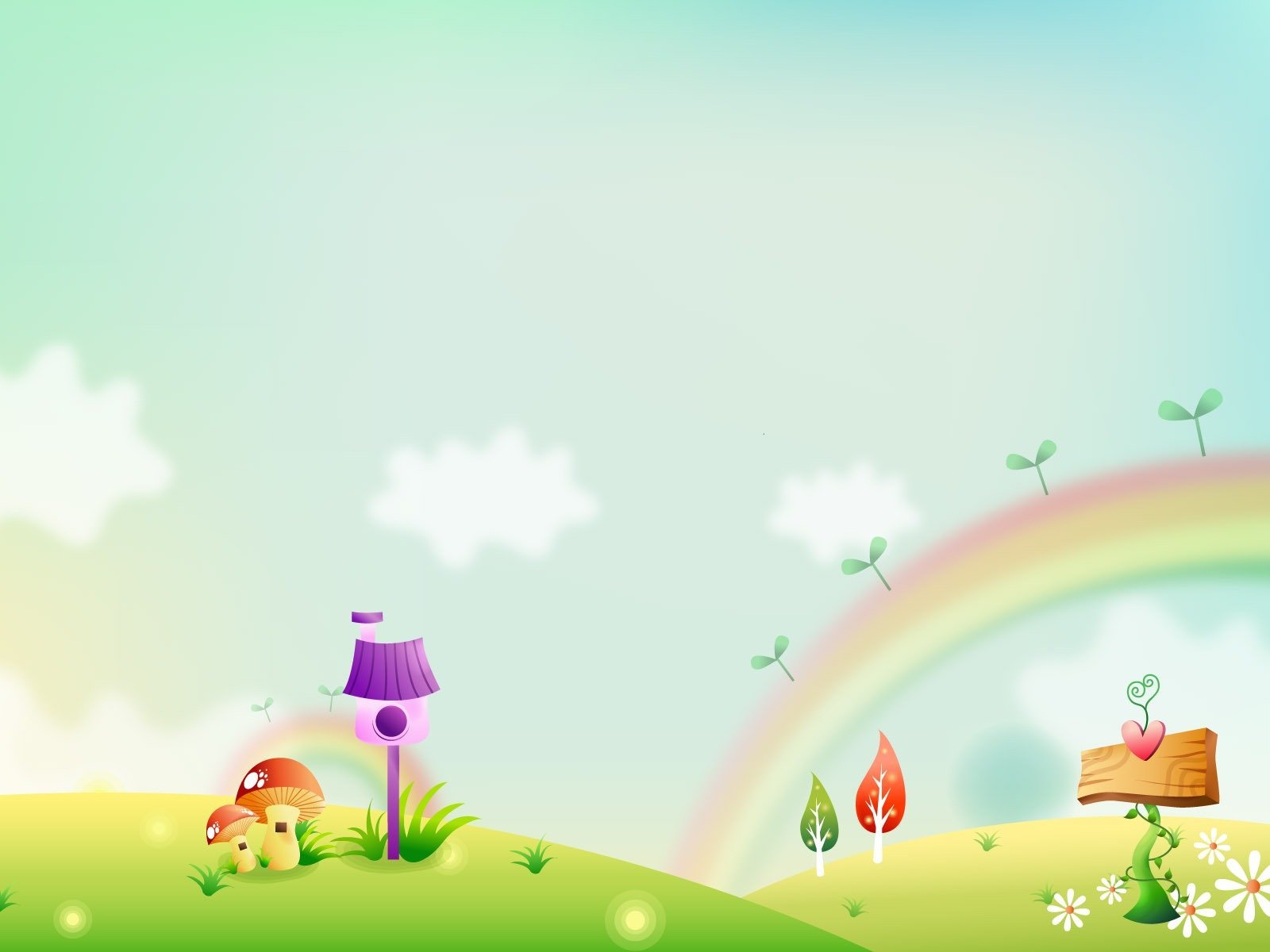 Спасибо за внимание